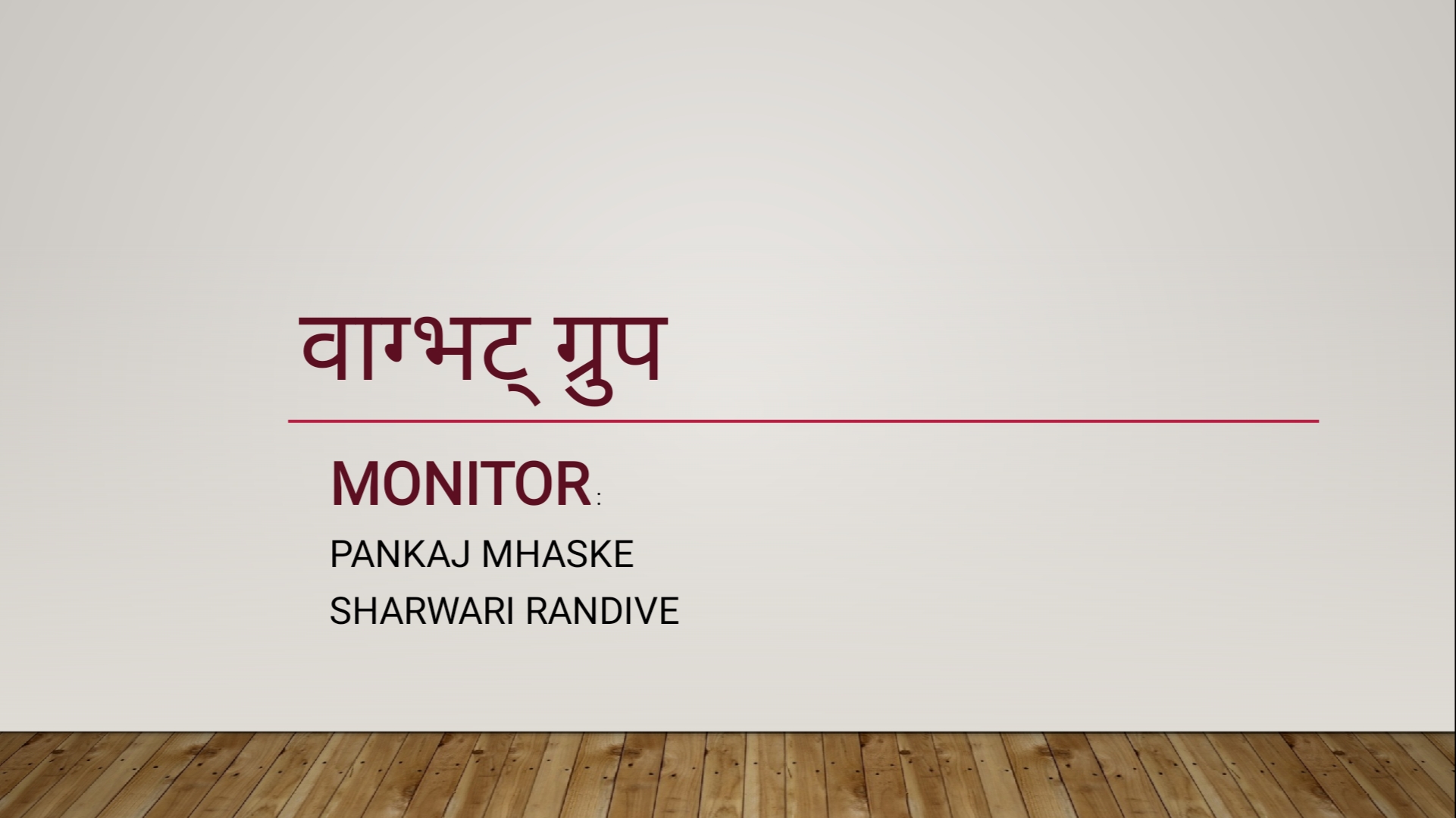 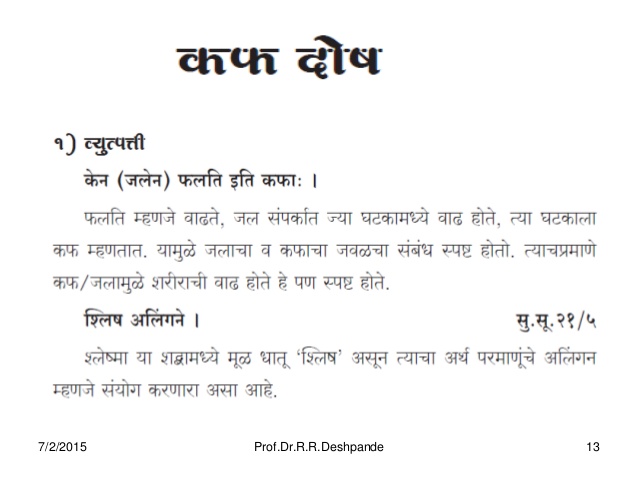 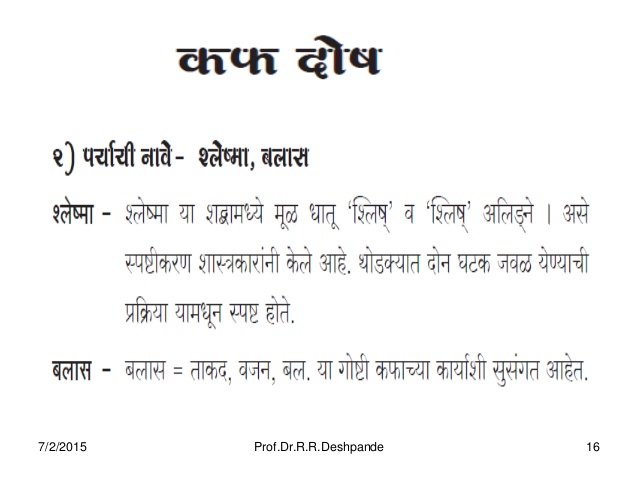 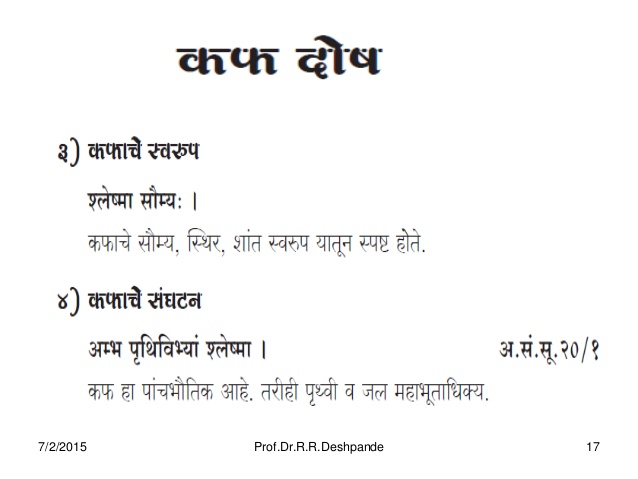 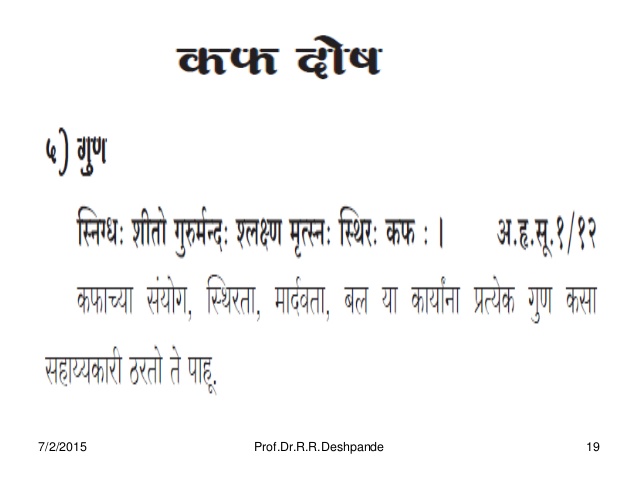 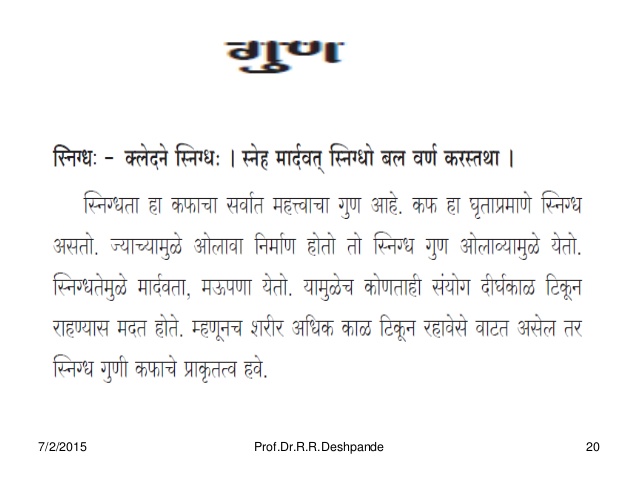 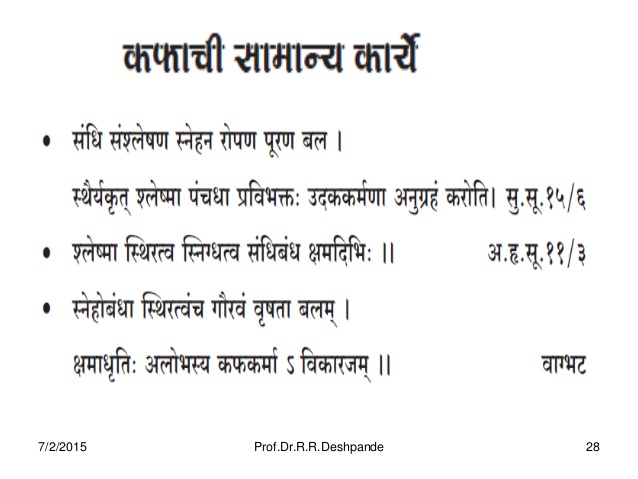 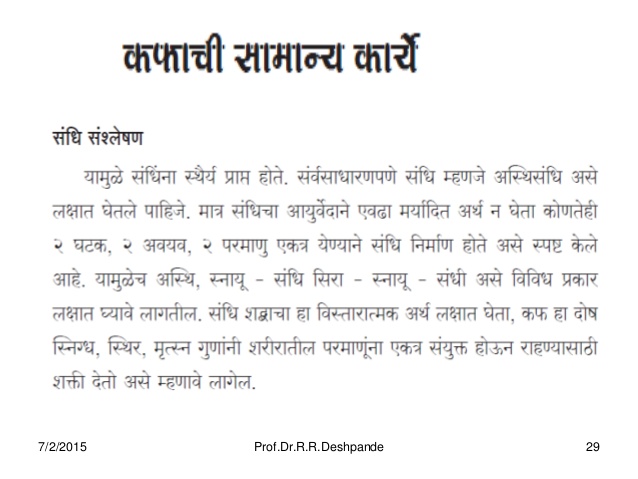 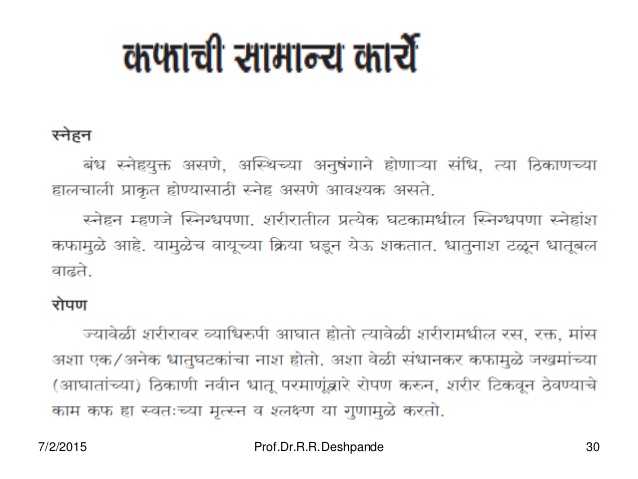 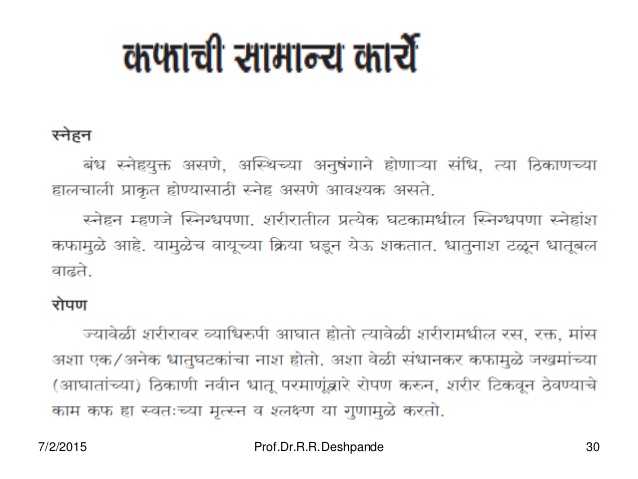 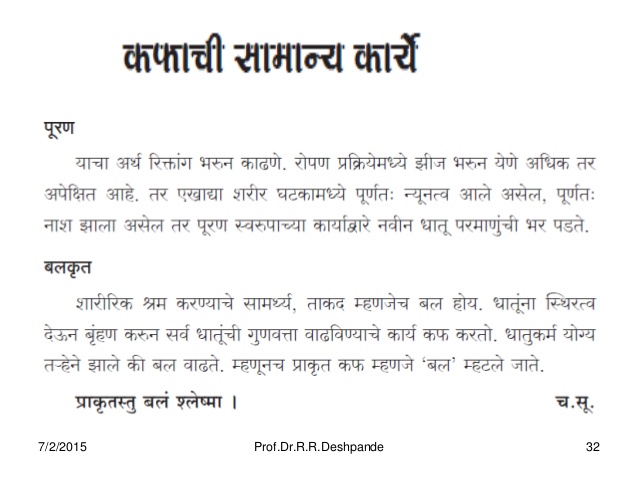 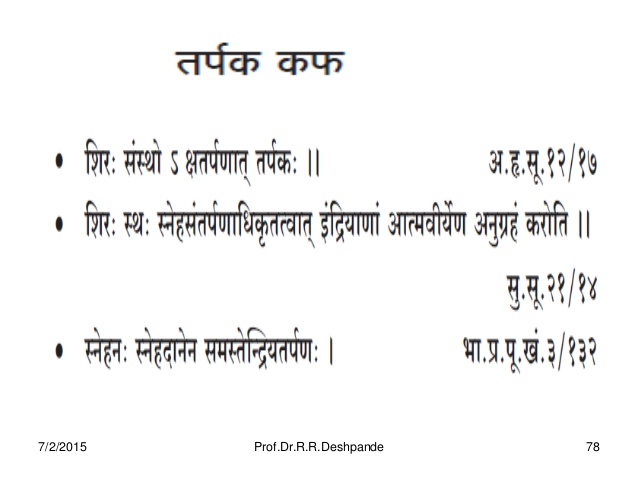 कफ प्रकृती
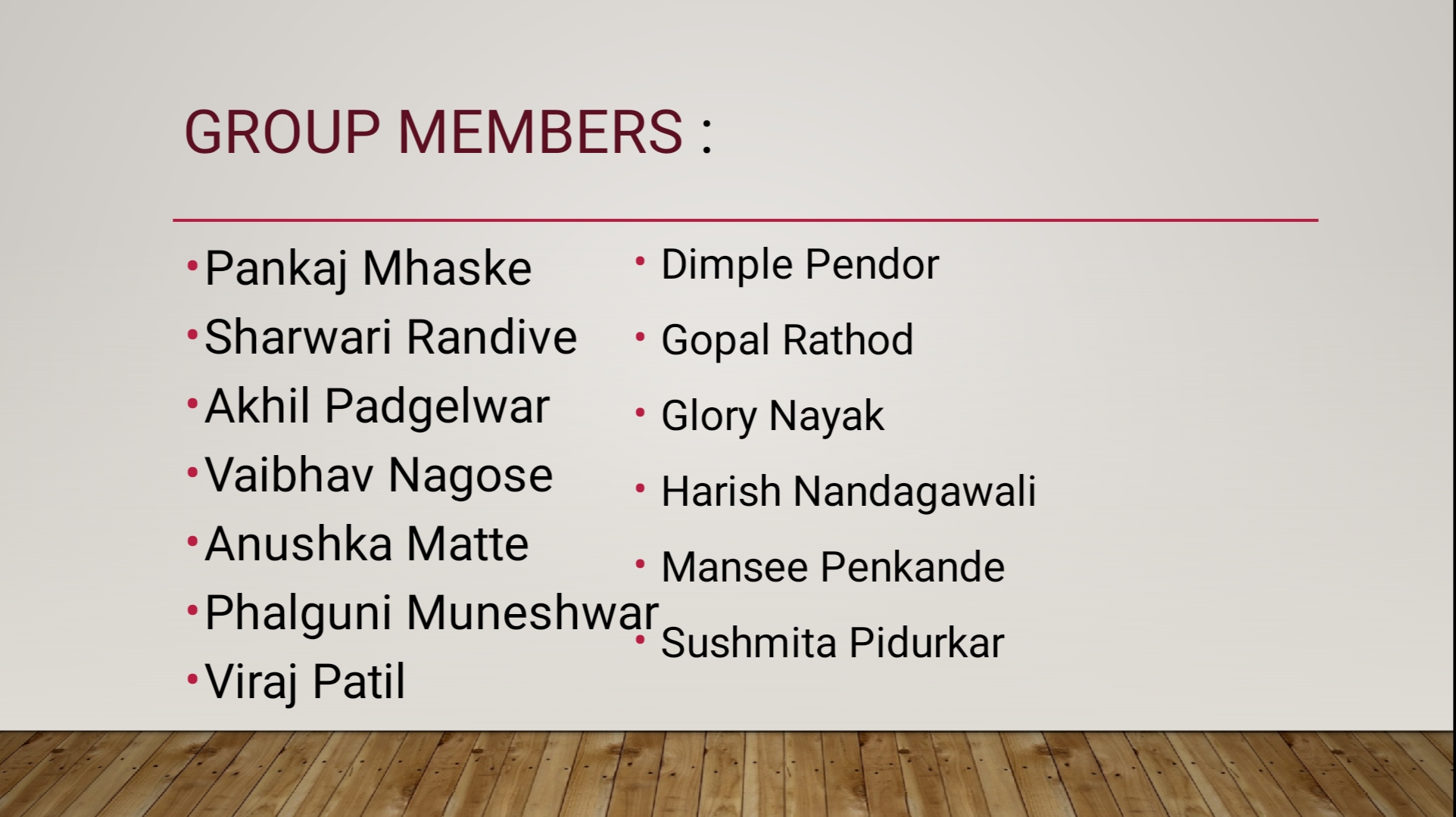